Acute Rheumatic fever
Rheumatic HEART DISEASE
Supervised by Dr. Walid Wadi

Done by   :    Abd-alrhman Abu-qoba & Bilal AL Manasyeh
Rheumatic HEART DISEASE
RHEUMATIC HEART DISEASE :  IS A CONDITION IN WHICH PERMANENT DAMAGE TO HEART VALVES IS CAUSED BY RHEUMATIC FEVER .

​SO WHAT IS RHEUMATIC FEVER ?
AND HOW DOSE IT AFFECT THE HEART ??
AND WHAT IS THE RHEUMATIC HEART DISEASE ???
Acute Rheumatic fever
A consequence of pharyngeal infection with group A B-hemolytic streptococci which cause sore throat and scarlet fever .
Most common in children: 5-15 years 
It usually takes about 1 to 5 weeks to develop if not treated properly
Mainly in developing countries
[Speaker Notes: Group A streptococci ( pyogenes ) >>  bacitracin susceptible 
  Scarlet fever : sore throat, fever, headaches, swollen lymph nodes, and rash (due to the erythrogenic toxin)]
Rheumatic HEART DISEASE
Rheumatic fever is thought to be caused by a response of the body’s defense system not a direct effect of bacteria , the immune system response to infection which formed anti bodies against M protein ( arises from bacteria ) cross react with self antigen ( often myosin ) – molecular mimic – this causes an autoimmune reaction against native tissues in the heart 
Immune mediated (type II hypersensitivity )
Rheumatic HEART DISEASE
Exacerbated  by incorrect T cell activation 

Rheumatic valves display increased expression of  VCAM-1 ( vascular cell adhesion protein )  which leads to more lymphocyte entry  >> more  inflammation
Clinical features
Major Criteria
Major criteria :     J   NES
Joint
    ( carditis )
Nodular in skin 
Erythema marginatum
Sydenham chorea
Joint
Large joint 
Migratory polyarthritis ( sever pain and swelling )
75% of patients 
Improves with analgesics
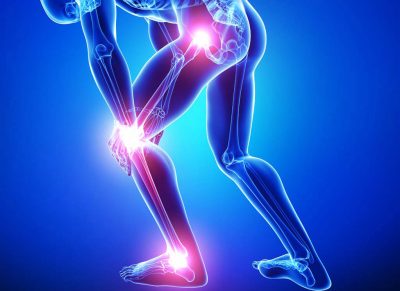 carditis
carditis
Aschoff nodule : granuloma macrophage with giant cell
Anitschkow cell ( enlarged macrophage with ovoid, wavy, rod like nucleus )
Most common valve affected ( rheumatic ) M > A > T > P
Early lesion mitral valve regurgitation 
Late lesion mitral valve stenosis
Arrhythmia most common cause of death 
40-60% of patients
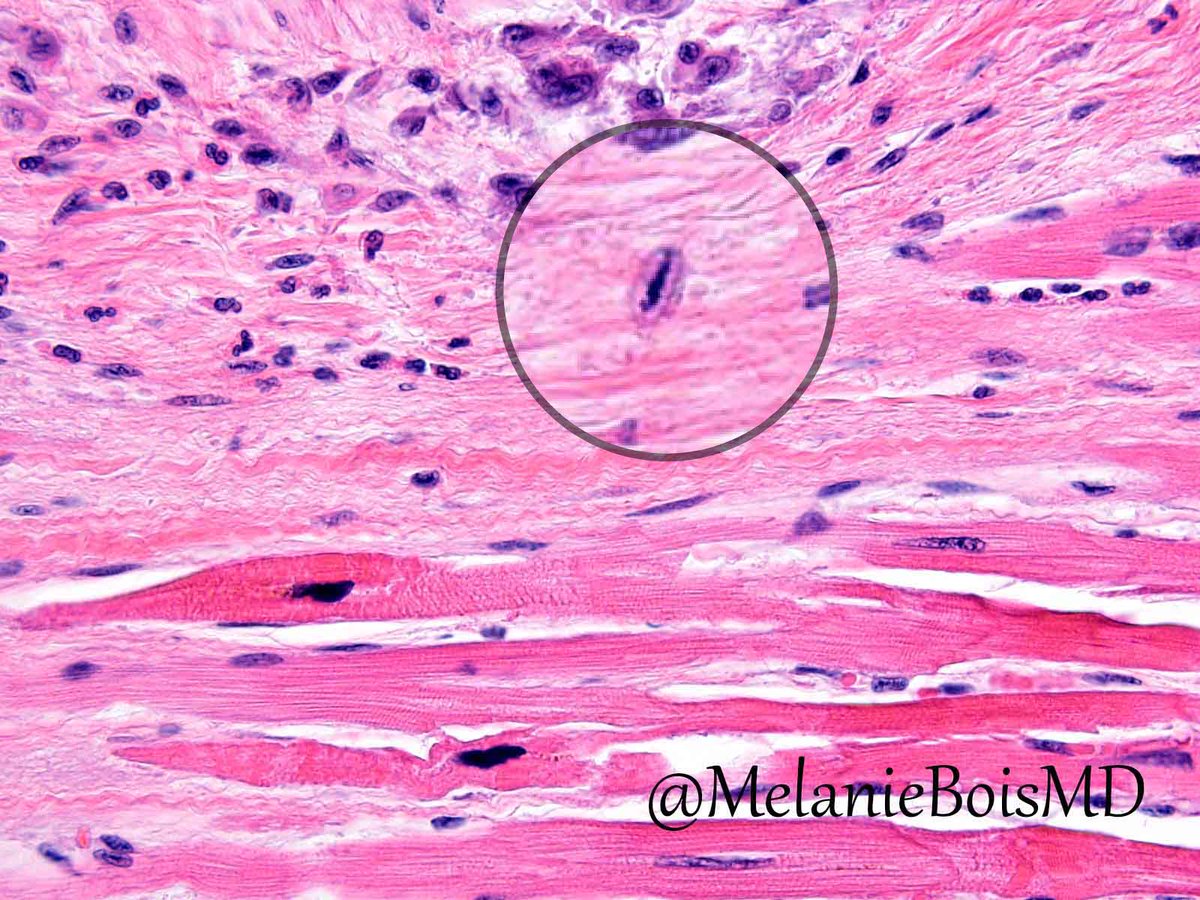 Nodular in skin & Erythema marginatum
Erythema marginatum 
( evanescent rash with ring margin )
Nodular in skin
Small (.5-2 cm)
Extensor surface of bone and tendons
10% of patients 
Weeks 
Rare
Concentrated on the trunk , NOT face

10% of patients 

Rare & Early
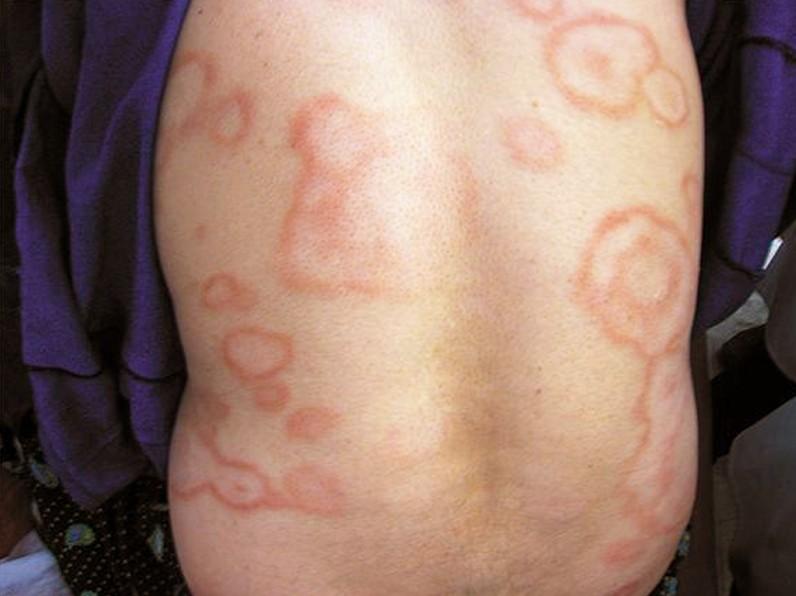 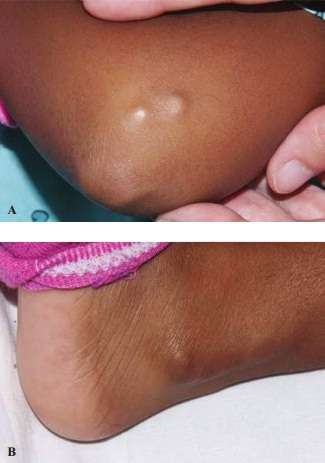 Sydenham chorea
Rapid Irregular Aimless involuntary movements of the arms , legs, trunk, or  facial muscles
10% Of patients
Autoimmune to basal ganglia (minor)
8 months to appears
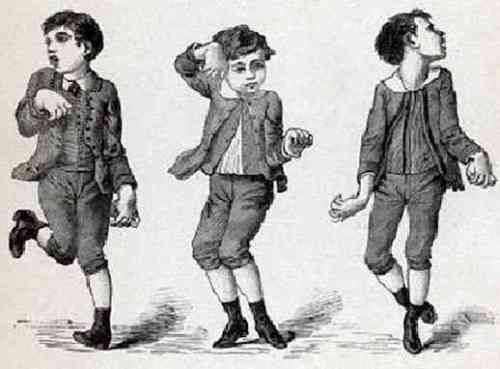 Minor Criteria
1. Fever of 38.2–38.9 °C 
2. Arthralgia: Joint pain without swelling
LABORATORY:
1. elevated acute phase reactants (ESR,CRP)
2.prolonged PR interval AV block, (Cannot be included if carditis is present as a major symptom).
3.Leukocytosis.
4.Previous episode of rheumatic fever or inactive heart disease. 
5 increase in anti-streptolysin O (ASO) titers
[Speaker Notes: ESR ( erythrocyte sedimentation rate ) , CPR (C-reactive protein)
expression of  VCAM-1 ( vascular cell adhesion protein )]
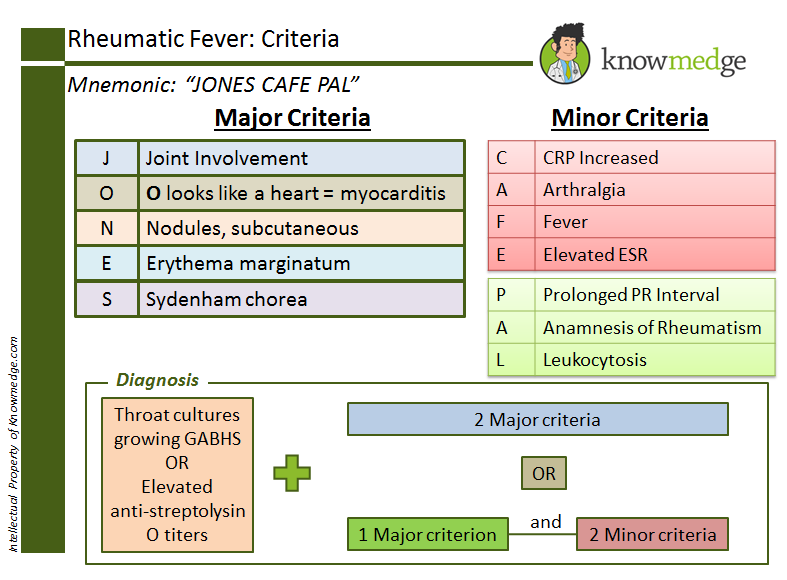 management
1.  Bed rest :
It lessens joint pain and reduces cardiac workload .
The duration should be guided by symptoms, along with temperature, leucocyte count and ESR, and should be continued until these have settled.
Patient can then return to normal physical activity but strenuous exercise should avoided in those who have had carditis .
2. Treatment of cardiac failure :
If heart failure in these cases does not respond to medical treatment, valve replacement may be necessary and it often associated with a dramatic decline in rheumatic activity .
Occasionally, AV block may occur but is seldom progressive and usually resolve spontaneously .
Rarely, pacemaker insertion may be required .
3. Antibiotic :
A single dose of benzathine benzylpenicillin (1.2 million U IM ) or oral phenoxymethylpenicillin (250 mg 4 times daily for 10 days ) should be given to eliminate any residual streptococcal infection .
If the patient is penicillin-allergic, erythromycin or a cephalosporin can be used .
For secondary prophylaxis : benzathine benzylpenicillin (1.2 million U IM ) or oral phenoxymethylpenicillin (250 mg twice daily ) , sulfadiazine or erythromycin may be used if the patient is allergic to penicillin .
Further attacks are unusual after the age of 21 , when antibiotic treatment can usually be stopped .
The duration of prophylaxis should be extended if an attack has occurred in the last 5 years, or if the patient lives in an area of high prevalence and has occupation (such as teaching ) with a high risk of exposure to streptococcal infection .
In those with residual heart disease, prophylaxis should continue until 10 years after the last episode or 40 years of age, whichever is later .
3. Aspirin :
This usually relieves the symptoms of arthritis rapidly and a response within 24 hours helps confirm the diagnosis .
A reasonable starting dose is 60 mg/kg body weight/day, divided into six doses .
An adult, 100mg/kg per day may be needed up to the limits of tolerance or a maximum of 8 g per day .
Aspirin should be continued until the ESR has fallen and then gradullay tailed off .
Mild toxicity includes nausea, tinnitus and deafness 
   vomiting, tachypnoea and acidosis are more serious .
4. Glucocorticoids :
These produce more rapid symptomatic relief than aspirin and are indicated in case with carditis or sever arthritis .
There is no evidence that long term steroids are beneficial .
Prednisolone (1-2 mg/kg per day in divided doses )should be contiued until the ESR is normal and then tailed off .
Chronic rheumatic heart disease
Develops in at least half of those affected by rheumatic fever with carditis .
Two third of cases occur in women .
Some episode of rheumatic fever pass unrecognized and it is possible to elicit a history of rheumatic fever or chorea in only about half of all patient with chronic rheumatic heart disease .
The mitral valve is affected in more than 90% of cases, the aortic valve is the next most frequently involved, followed by the tricuspid and then the pulmonary valve .
Isolated mitral stenosis accounts for about 25% of all cases, and an additional 40% have mixed mitral stenosis and regurgitation .
pathogenesis
The main pathological process is progressive fibrosis .
The heart valve are predominantly affected but involvement of the pericardium and myocardium also occurs and may contribute to heart failure and conduction disorders .
Fusion of the mitral valve commissures and shortening of the chordae tendineae may lead to mitral stenosis with or without regurgitation .
Similar changes in the aortic and tricuspid valves produce distortion and rigidity of the cusps, leading to stenosis and regurgitation .
Once a valve has been damaged, the altered haemodynamic stresses perpetuate and extend the damage, even in the absence of a continuing rheumatic process.
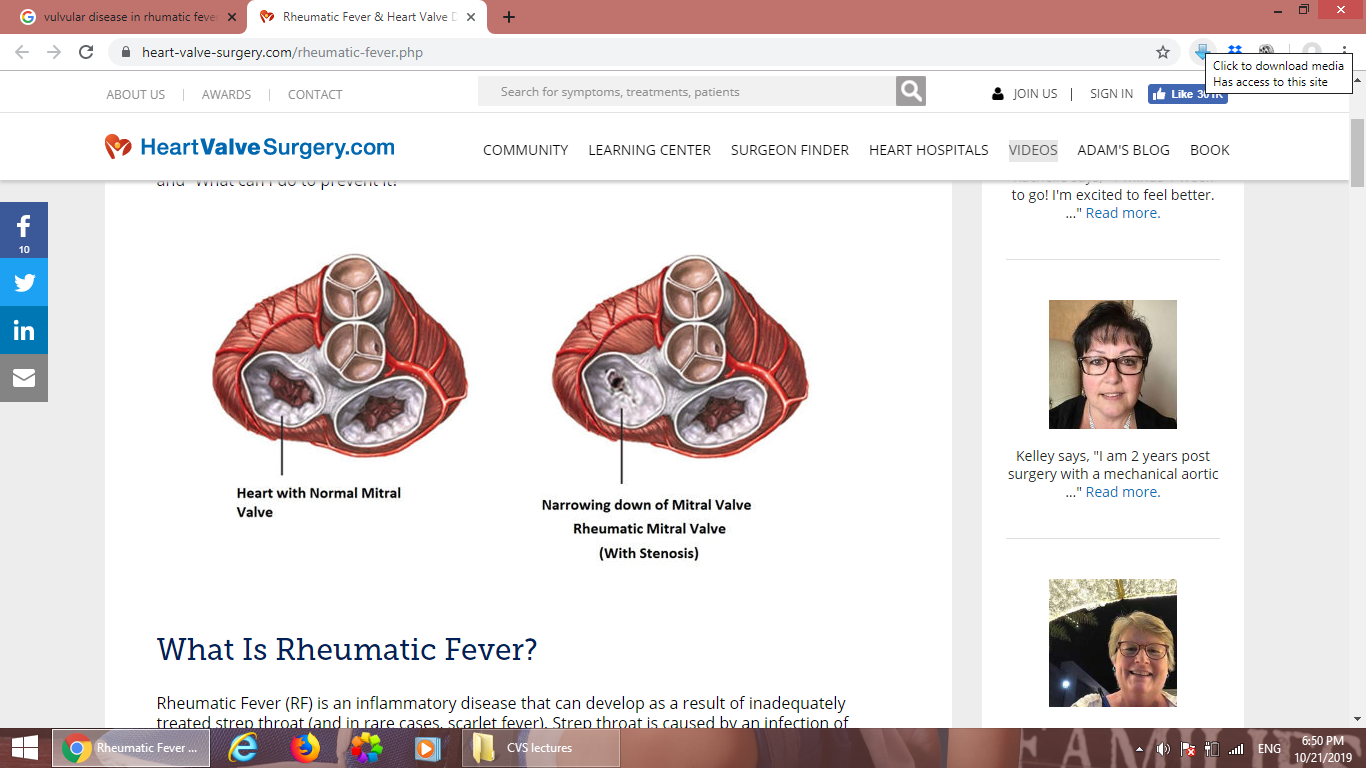 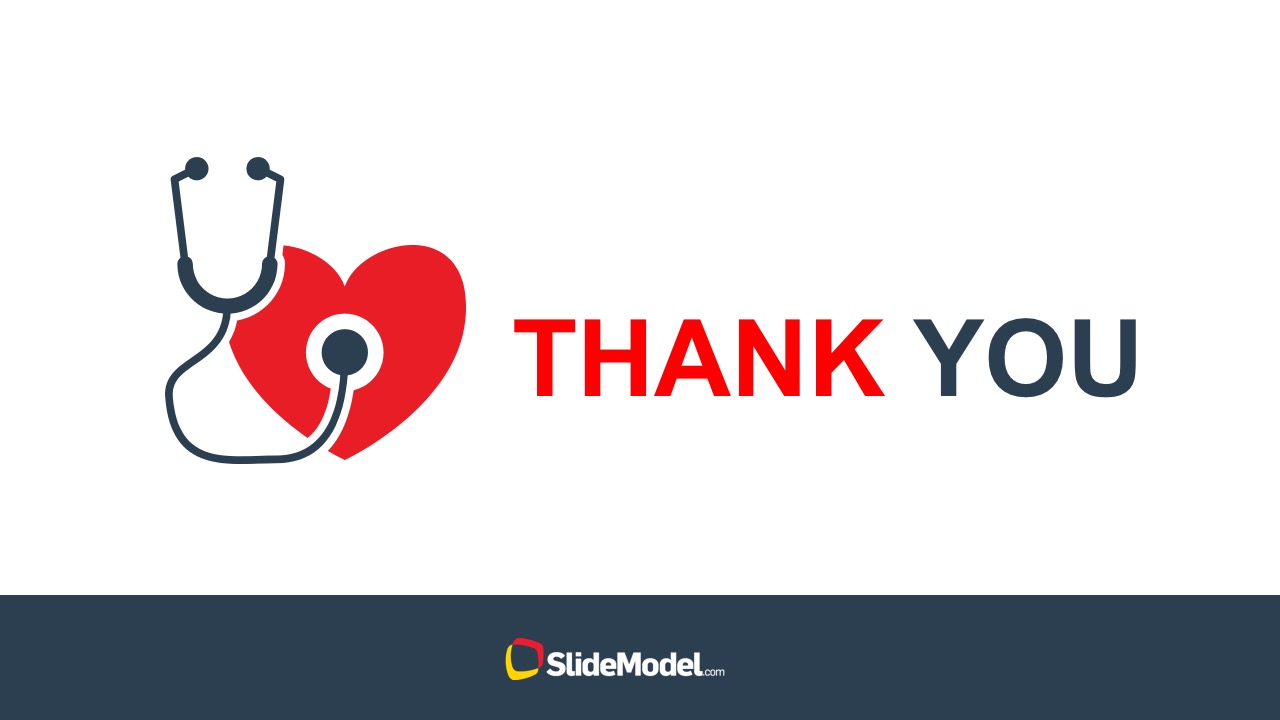